Teaching Programming Language Design and Implementation: Perspective From Two Roles
Dan Grossman
PLDI Panel 2011
My roles today
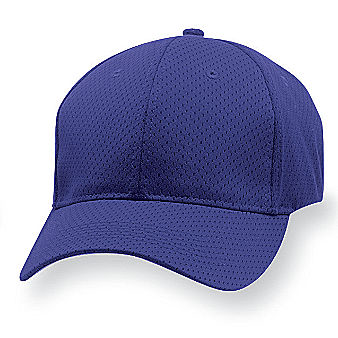 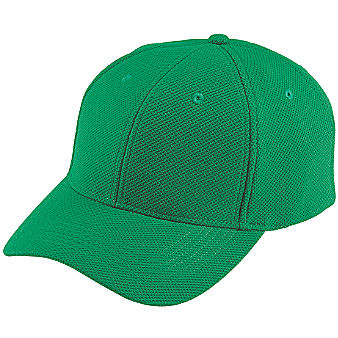 UW Faculty
PL Person
ACM/IEEE standard
SIGPLAN Board
My opinions
Push and provoke
Can’t do harm
Distill shared wisdom
Support diverse approaches
Convince non-PLDI crowd
June 8, 2011
Dan Grossman: Teaching PLDI
2
Curriculum 2013: cs2013.org
1st major revision of ACM/IEEE CS Curriculum since 2001
3-year process 
Large-if-indirect impact on new programs, curriculum revisions, textbook authors, etc.
Outline of topics and learning outcomes 
Material labeled “core” or “elective”

Pretty big deal – comment publicly or put up with the result
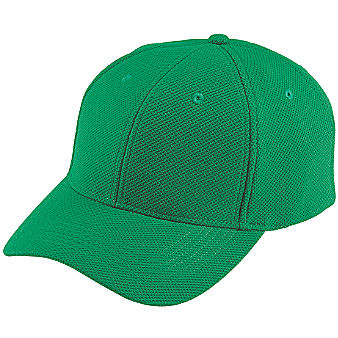 ACM
FCRC-wide information session 
6:00-7:00PM tonight! Room C2/C3
Please attend!
Learn about the overall effort
Share PLDI perspective
June 8, 2011
Dan Grossman: Teaching PLDI
3
The PLDI piece
I’m on the steering committee and head the PL subcommittee
All of PL, compilers, and more
2001 is an, uhm, problematic starting point
With SIGPLAN Education Board help, have a working draft*
1st public draft in a few months, so now is the time to help!
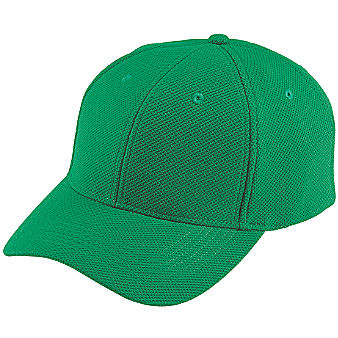 ACM
Looking for a few compilers pedagogues to help with 1-2 pages of outline and learning outcomes
This is real work
Contact me
* More on this after my purple-hat bit
June 8, 2011
Dan Grossman: Teaching PLDI
4
SIGPLAN
I currently chair the SIGPLAN Education Board
Created April 2009
Broad goals for improving PL education and represent SIGPLAN community
Currently focused on Curriculum 2013
Compilers experts currently under-represented

Blog/RSS:
Great place to hear about 2013 feedback opportunities


Enough with announcements, how about some content…
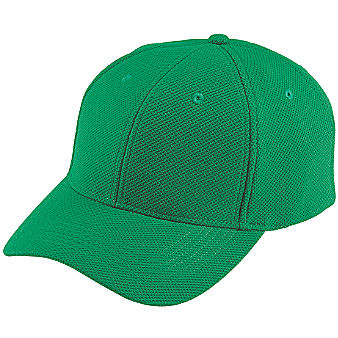 ACM
http://wp.acm.org/sigplaneducationboard
June 8, 2011
Dan Grossman: Teaching PLDI
5
Compilers for all?
Should every CS undergraduate take a compilers course?
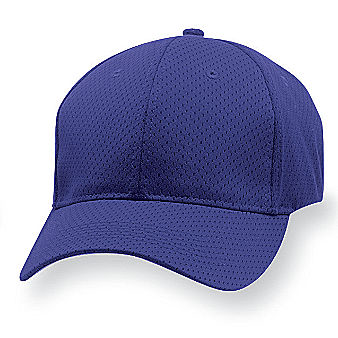 Faculty
June 8, 2011
Dan Grossman: Teaching PLDI
6
Compilers for all?
Should every CS undergraduate take a compilers course?
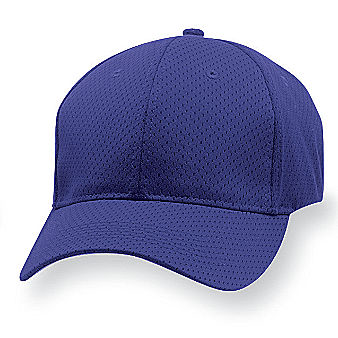 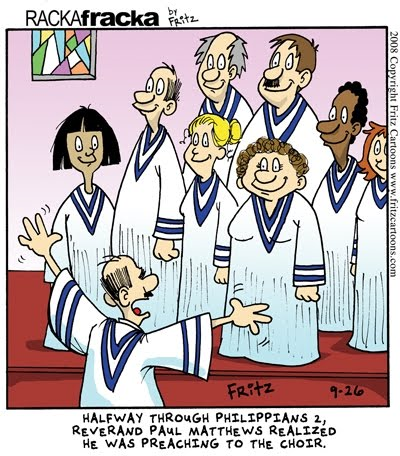 Dear Choir,

   Yes.

   Amen.
Faculty
June 8, 2011
Dan Grossman: Teaching PLDI
7
Compilers for all?
Should every CS undergraduate take a compilers course?
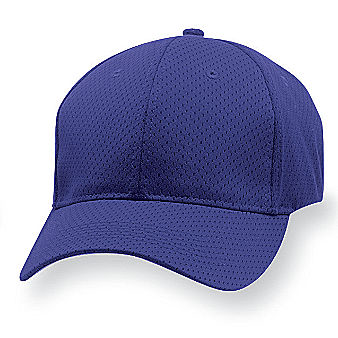 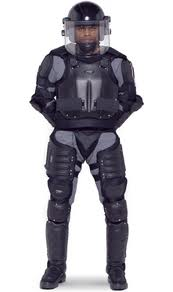 Faculty
Honest answer:  
     
    No.

    Maybe 75% should     
    and 40% will.
June 8, 2011
Dan Grossman: Teaching PLDI
8
Growing field
As the field grows, the courses a student takes does not

In 1996, I took compilers as part of a full curriculum

Since then, what about growth in:
	security, networking, web programming, machine learning, 	parallel programming, human-computer interaction, 	embedded systems, massive data, …

Have to support undergraduates specializing and double-majoring
While justifying compilers as an important, vibrant area
    (Our colleagues don’t think so!)
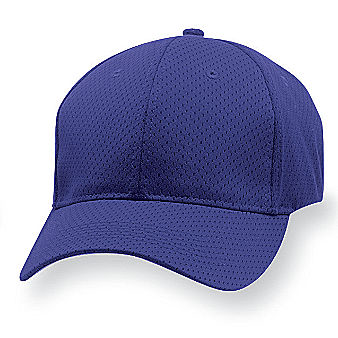 Faculty
June 8, 2011
Dan Grossman: Teaching PLDI
9
My advice
Don’t:
Spend all your political capital making/keeping compilers required

Do:
Make compilers a more engaging, modern, relevant course by changing 15% of it

Help develop 2-3 weeks of core material for a required lower-level course
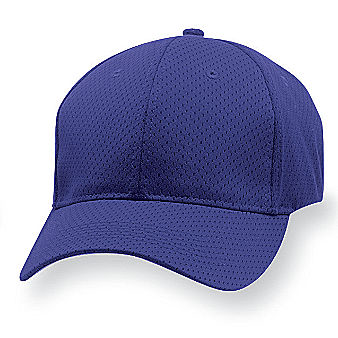 Faculty
June 8, 2011
Dan Grossman: Teaching PLDI
10
Compiler-course ideas
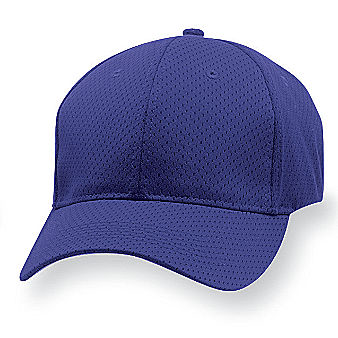 More on modern run-time systems
Dynamic loading & recompilation, memory management, …

Static analysis for more than optimization
> 10 years of research papers and real-world tools rarely mentioned in curriculum

“Threads cannot be implemented as a library”

Not suggesting huge course changes
But 1-2 weeks connecting topics to modern challenges is worth dropping something else
Faculty
June 8, 2011
Dan Grossman: Teaching PLDI
11
What everyone should know
Compilers: automatic meaning-preserving translation to lower levels of abstraction

Every student should have a sense of how to do it manually
YFHLL  C  assembly  binary

Example topics:
Low-level data representation (objects, arrays, …)
Call stacks
References as machine addresses
Rudiments of garbage collection
“Java and C are not magic”
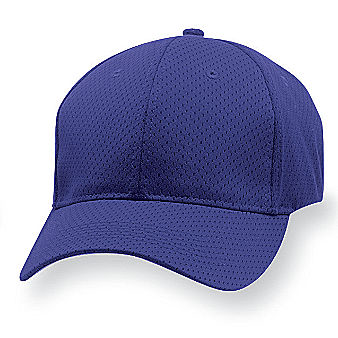 Faculty
June 8, 2011
Dan Grossman: Teaching PLDI
12
Standard elective material
Each “Knowledge Unit” has a topic list (omitted for space & time)

SyntaxAnalysis
CompilerSemanticAnalysis
CodeGeneration  [really the whole back-end]
RunTimeSystems
DataflowAnalysis  [really the whole middle-end & other uses]


[Plus other Knowledge Units more about “PL” than “compilers”]
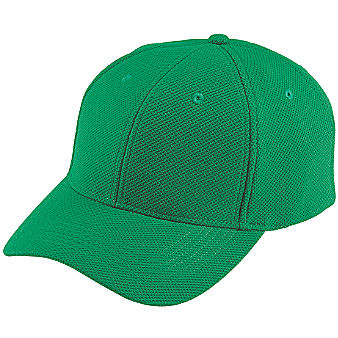 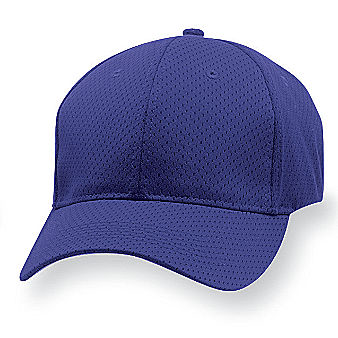 ACM
Faculty
June 8, 2011
Dan Grossman: Teaching PLDI
13
Standard core material
ProgramRepresentation [1 hour]
“Code is data” 
Programs that process other programs
Abstract syntax trees

LanguageTranslationAndExecution [2-3 hours]
Interpretation / Compilation / Portable IRs
Standard static pipeline
Run-time data representation and memory layout
Role of memory manager

[Plus other Knowledge Units more about “PL” and “programming”]
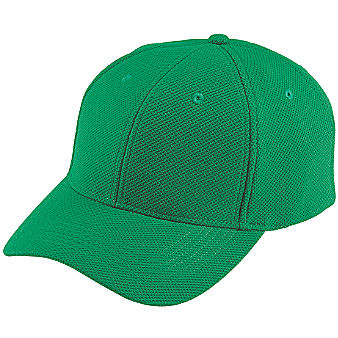 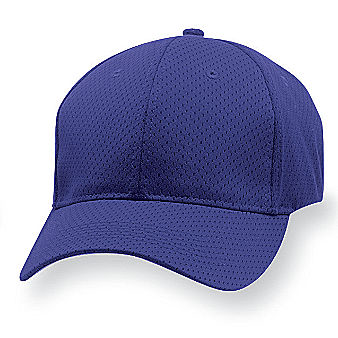 ACM
Faculty
June 8, 2011
Dan Grossman: Teaching PLDI
14
ACM/IEE CS Curriculum
Information session tonight,  6-7PM
Room C2/C3
http://wp.acm.org/sigplaneducationboard
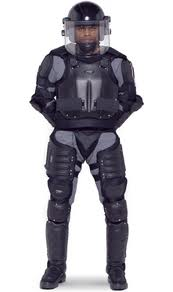 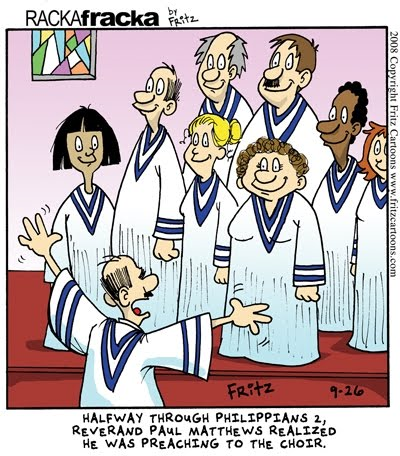 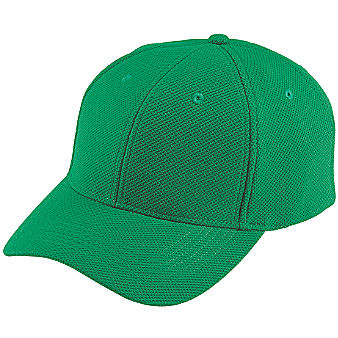 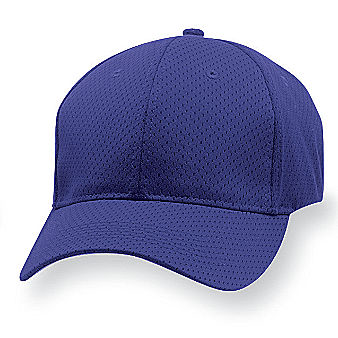 June 8, 2011
Dan Grossman: Teaching PLDI
15